Imagination, Reading  & Music
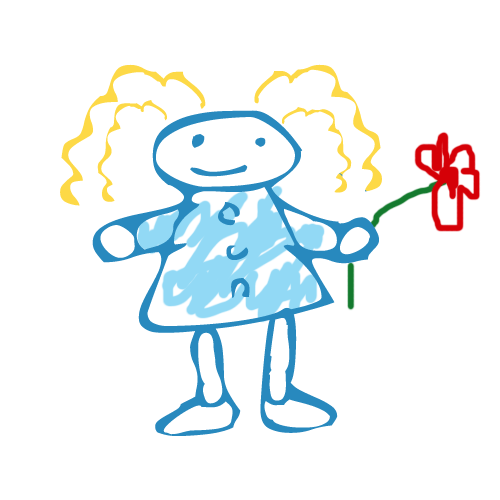 Why Are They Important?
Fosters Creativity
Promotes Problem-Solving Skills
Helps Children Become Critical Thinkers
Helps Children Practice and Apply Life-Skills
Helps Promote New Vocabulary and Retention (Story Telling)
Music Increases Information Retention (Memory!)
The Hokey Pokey
Verse 1:
You put your RIGHT HAND in, 
You put your RIGHT HAND out, 
You put your RIGHT HAND in and you shake it all about, 
You do the hokey pokey and you turn yourself around, 
That’s what it’s all about!
Verse 2: LEFT HAND		    Verse 7: RIGHT HIP
Verse 3: RIGHT FOOT		    Verse 8: LEFT HIP
Verse 4: LEFT FOOT		    Verse 9: HEAD
Verse 5: RIGHT SHOULDER	    Verse 10: WHOLE SELF
Verse 6: LEFT SHOULDER
Baby Bumblebee
I’m bringing home a baby bumblebee,
Won’t my mommy be so proud of me?
I’m bringing home a baby bumblebee,
OUCH!  It stung me!
Once An Austrian Went Yodeling
Verse 1:
Once an Austrian went yodeling on a mountain so high
When he met with an AVALANCHE, interrupting his cry.
CHORUS:
Ho-le-ah…	
			
1.  Ho-le-rah-hi-hi-ah			5.  Ho-le-rah-hi-hi-ah
2.  Ho-le-rah Cuck-oo (RUMBLE, RUMBLE) 	6.  Ho-le-rah Cuck-oo (RUMBLE, RUMBLE)
3.  Ho-le-rah-hi-hi-ah			7.  Ho-le-rah-hi-hi-ah-oh.
4.  Ho-le-rah Cuck-oo (RUMBLE, RUMBLE)
REPEAT CHORUS:
Verse 2:  Skier                (SWOOSH, RUMBLE, RUMBLE)
Verse 3:  St. Bernard       (ARF, ARF, SWOOSH, RUMBLE, RUMBLE)    
Verse 4:  Grizzly Bear    (GRR, ARF, ARF, SWOOSH, RUMBLE, RUMBLE)   
Verse 5:  Milking Maid   (TSS, TSS, GRR, ARF, ARF, SWOOSH, RUMBLE, 				     RUMBLE	    
Verse 6:  Pretty Girl        (SMACK, SMACK, TSS, TSS, GRR, ARF, ARF, 				     SWOOSH, RUMBLE, RUMBLE)
The Ants Go Marching
Verse 1:
The ants go marching 1 by 1, Hurrah, Hurrah!
The ants go marching 1 by 1, Hurrah, Hurrah!
The ants go marching 1 by 1, 
The little one stops to suck his thumb,
And they all go marching down, to the ground, 
To get out, of the rain, 
Boom! Boom! Boom!
Verse 2: 2 by 2-tie his shoe        Verse 7: 7  by 7-pray to heaven
Verse 3: 3 by 3-climb a tree	       Verse 8: 8 by 8-shut the gate
Verse 4: 4 by 4-shut the door     Verse 9: 9 by 9-check the time
Verse 5: 5 by 5-take a dive	       Verse 10: 10 by 10-say “THE END!”
Verse 6: 6 by 6-pick up sticks